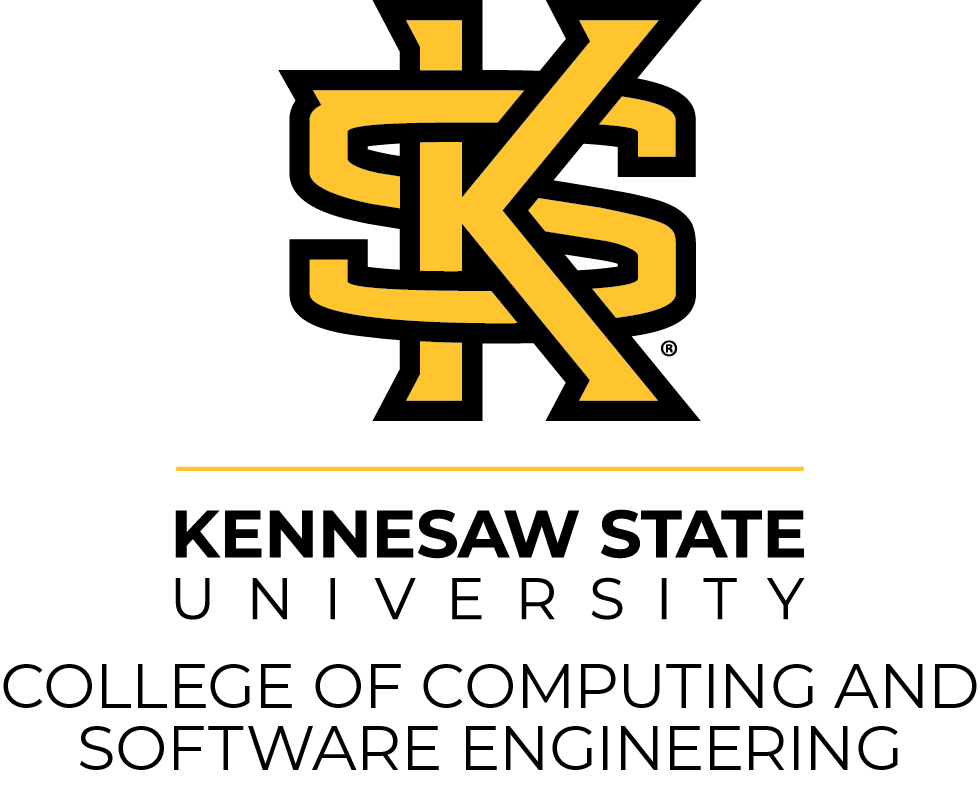 Title title title title title title title title title title title title title title title title title title title title
XX-000
Author, Author, and AuthorAddress(es)
Conclusions
Briefly review your research questions and the results of your research.
Results
Provide the results of your research in this section. 
Resources:
http://colinpurrington.com/tips/poster-design 
http://guides.nyu.edu/c.php?g=276826&p=1846155
http://www.makesigns.com/tutorials/scientific-poster-parts.aspx


Internship Poster should include the following components.
Company - company you worked with and information about what they do.
Introduction– give a description of your job. 
Highlights
List things here that were meaningful during your internship.
Skills you learned, Tools that you used, Projects you participated in (Make sure employer is okay with you listing)
Experience
List here something about how working this internship will help you in your career and in general.  Either helped you figure out what you want to do in your career, you received a job offer, you made valuable connections with peers and mentors, etc.
Acknowledgments
List the courses and professors that helped prepare you for this internship
Future Career Plans
Tell about yourself and what you plan to do in your future in terms of continuing your internship, part time work, accepting a full time job,  etc.  If you plan to further your education past this degree, please state that here.
Abstract Introduction
This template describes the formatting guidelines for CCSE Computing Showcase Day posters. The assigned poster number must be in the left top corner of the in Arial 120 bold. The abstract should be no longer than 120 words summary of the entire project. You must include assigned poster number in the left top corner of the poster http://ccse.kennesaw.edu/docs/fall2016c-day.html 
Section headings: Arial 48 bold Section text Arial 28 or Arial 20 for references., contacts, etc
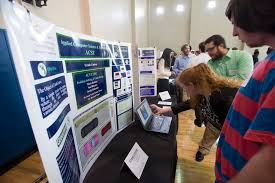 Introduction
In two-three paragraphs describe the background of your project.You can include graphics to help the viewer understand the project.
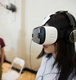 Literature Cited
Blah, blah, and blah.  2012.  Blahing, blahing, and more blahing.  Journal of Blahology 1:1-2.
Blah, blah, and blah.  2012.  Blahing, blahing, and more blahing.  Journal of Blahology 1:1-2.
Blah, blah, and blah.  2012.  Blahing, blahing, and more blahing.  Journal of Blahology 1:1-2.
Research Question(s)
List your research questions here. Do not include more than five questions. You can also include additional sections such as: Background, Project Goals, Objectives, Data Collection, Data Analysis, and Recommendations.
Acknowledgments
Blah, blah, blah. This file from http://colinpurrington.com/tips/academic/posterdesign.  You can erase that URL, of course.
Research Question(s)
Describe methods you used in your research process. Include images and charts http://www.makesigns.com/tutorials/images-graphs-colors.aspx#icolor  to help readers better understand methodology you used. 
Example
Fig.1 Drawing of
 the analytic 
extension of 
the w:Ackermann function
Contact Information
© Copyright Colin Purrington. You may use for making your poster, of course, but please do not repost the template on your own site or upload to third-party file-sharing sites such as doctoc.com. This verbiage sounds mean-spirited, perhaps, but I’ve had people siphon off my whole site and then claim my content was public domain because they found it via Google. (Replace this text with your own.)
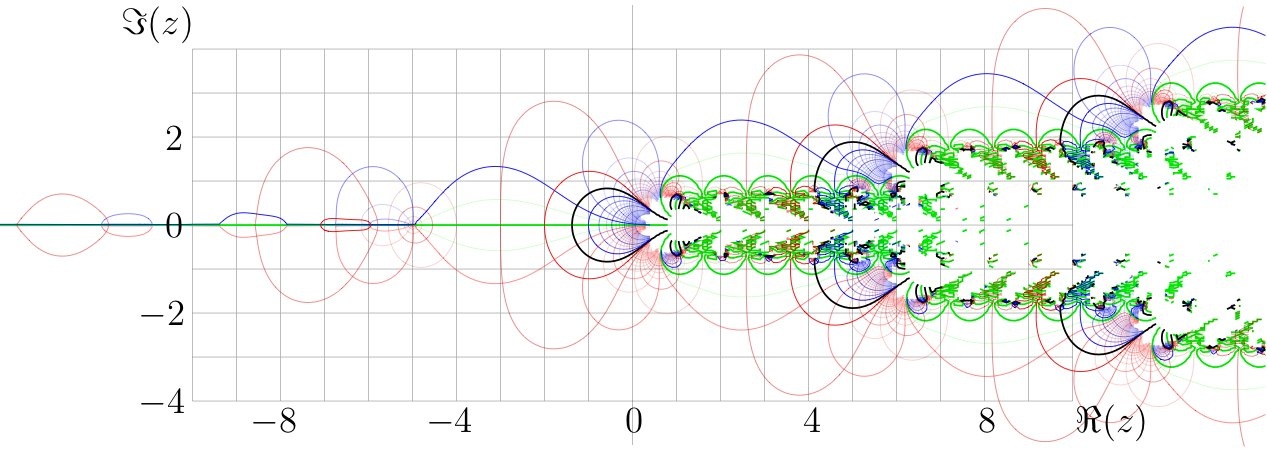 [Speaker Notes: Copyright Colin Purrington (http://colinpurrington.com/tips/academic/posterdesign).]